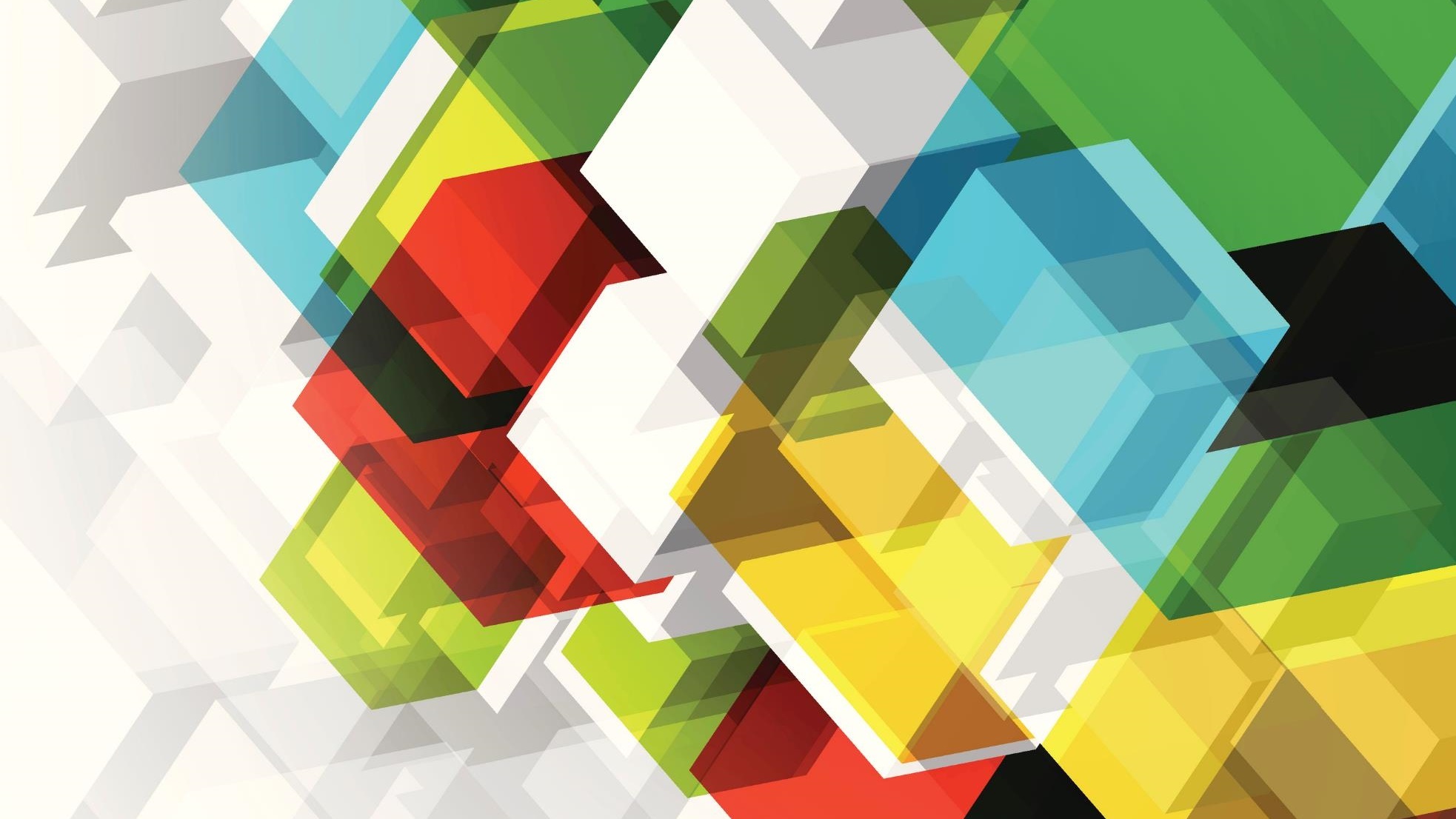 Algebra 2tidying up terms
Week beginning 25.1.2021
Before we start this week’s learning, let’s revise solving simple equations.
Try these – I’ll put the answers on the next slide.

A) 3x=15
B) 4x + 10 = 22
C) 2x – 5 = 0
D) 3x + 6 = 21
E) 3x – 5 = 55
Answers
A) 3x=15
   so divide by 3,    x = 5
B) 4x + 10 = 22
      - 10 from both sides, 4x = 12, divide by 4,  x = 3
C) 2x – 5 = 0
             + 5 to both side, 2x = 5, divide by 2, x = 2.5
D) 3x + 6 = 21
       -6 from both side, 3x = 15,  divide by 3,  x = 5
E) 3x – 5 = 55
                 +5 to both sides, 3x = 60, divide by 3, x = 20
Main Lesson – Tidying Up Expressions
Also known as “simplifying expressions”.

Sometimes expressions/equations can be “tidied up”, like this one for example:
5x + 2x – 4x
5x + 2x – 4x
Imagine the x meant apples. You wouldn’t say, “I have 5 apples add 2 apples minus 4 apples” would you? You’d put all the apples together   (5+2-4)    and say “I have 3 apples”.

It’s the same with letters (or terms which is their proper name) in algebra. So instead of writing 5x + 2x – 4x we can just write 3x
Let’s look at some examples together
Start with 4x + 6x
Now remember, I can add all the like terms (the letters that are the same) together.
So 4x + 6x  = 10x
Therefore, the answer we are looking for is
   10x
Try x + x + x
Put all the like terms together – so add all the x’s up.

x + x + x =   3x

So the answer is…  3x

Easy, right?
Don’t forget, if there is a – infront of a term to take it away
2k – k + 7k
2k – k would be k. Then k + 7k would be 8k.
So the answer here is 8k.
Have a go at these by yourself, I’ll put answers on the next slide
A) 5x-x
B) 8v + 5v – v
C) 8x + x
D) 3x + 7x – 9x
E) 20s – 10s + 6s
Answers
A) 5x-x        =       4x
B) 8v + 5v – v         =       12v
C) 8x + x          =       9x
D) 3x + 7x – 9x         =            x
E) 20s – 10s + 6s           =            16s
Sometimes there will be more than one letter in an expression, like this
5x + 2y – 3x + y
You can only put the like terms together (the letters that are the same)
5x + 2y – 3x + y        5x – 3x = 2x
5x + 2y – 3x + y        2y + y = 3y
We are left with 2x + 3y
Try another…
3a – a + 4b + 6b + 2a
Lets find all the like terms
3a – a + 4b + 6b + 2a
3a – a + 2a = 4a        4b + 6b = 10b
We are left with 4a + 10b
Now this one
6d + 7 - 5d - 7
The “7”s are by themselves – they don’t have “d” after them, so you can’t add them to the “d”s.
So we put the “d”s together:
6d + 7 - 5d – 7        6d – 5d = d
We put the numbers without letters together:
6d + 7 - 5d – 7        7 - 7= 0
We are just left with d
DOs and DON’Ts
DO write letters in alphabetical order
a + b + c
DO write the number in front of the letters
3a NOT a3
DON’T combine letters with numbers that are by themselves
a + a + 3 = 2a + 3	   NOT   5a
DON’T write letters using capital unless given as such
a + a + a = 3a   NOT    3A
DON’T write 1 before a letter, just write the letter by itself
                                                                      a NOT 1a    or      x NOT 1x
Now have a go at the questions on the maths grid
Remember to get in touch with me if you are struggling – you can email the office, post on the blog, or I’m in school on Mondays and Tuesdays so you could even phone.

			Miss S 